TURUNAN
2.1 Menentukan dengan benar turunan dari kelompok fungsi polinomial, fungsi polinomial berpangkat, fungsi pecah, fungsi trigonometri dan variasinya yang melibatkan aturan penurunan , aturan pangkat, aturan perkalian dan aturan pembagian 
2.2 Mampu menentukan turunan fungsi dengan menggunakan berbagai teknik 
2.3 Mampu menyelesaikan masalah maksimum minimum dengan menggunakan turunan
Fungsi Turunan
Kemiringan garis singgung
Kecepatan sesaat
Laju pertumbuhan organisme
Keuntungan marginal
Kepadatan kawat
Laju pemisahan
dll
DEFINISI
Turunan dari fungsi f adalah fungsi lain f’ (f aksen) yang nilainya pada sebarang bilangan c adalah


Dengan syarat limit ada dan bukan 
Jika nilai limit memang ada maka dikatakan f terdiferensiasi di c.
Contoh
Misal                            . Tentukan nilai  
Carilah F’(x) jika F(x)=          dimana x>0 dengan limit




Bentuk setara dari turunan
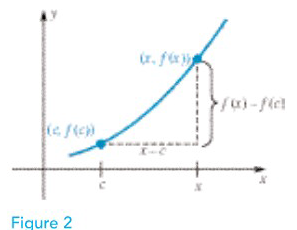 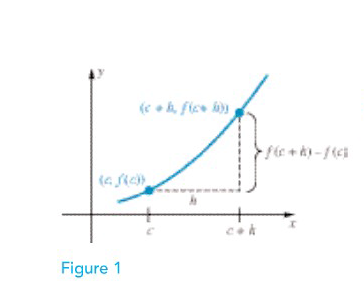 Contoh:
Gunakan bentuk setara turunan untuk mencari g’(x)
TEOREMA A Keterdeferensialan Mengimplikasikan Kontinuitas
Jika f’(c) ada maka f Kontinu di c
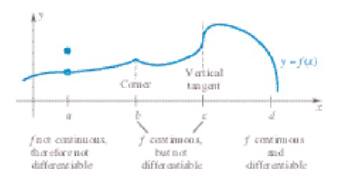 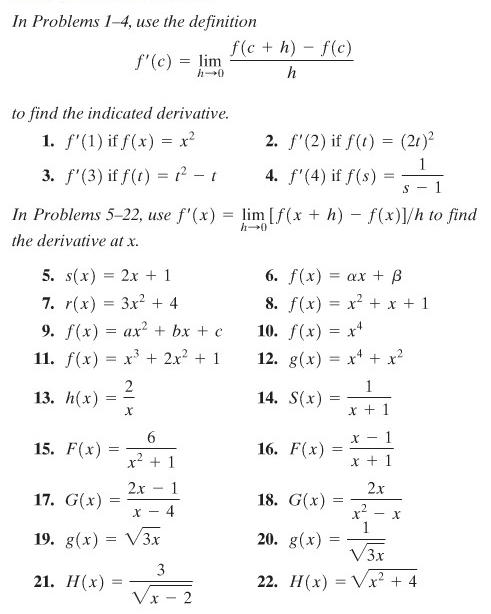 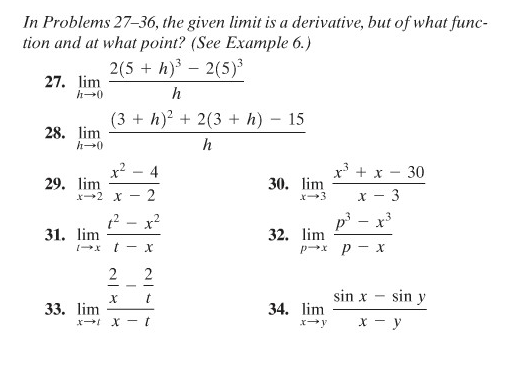 Aturan Pencarian Turunan
Notasi Turunan dari f(x):
f’(x)    atau    Dxf(x)   atau   dy/dx
ATURAN FUNGSI KONSTANTA

Jika f(x) = k, dengan k suatu konstanta maka untuk sebarang x, f’(x) =0, yakni

Dx(k)=0
ATURAN FUNGSI SATUAN

Jika f(x) = x, maka f’(x) =1, yakni

Dx(x)=1
ATURAN PANGKAT

Jika               , dengan n bilangan bulat positif, maka
                         , yakni
ATURAN KELIPATAN KONSTANTA
Jika k suatu konstanta dan f suatu fungsi yang terdiferensiasikan, maka                                        yakni,


Dalam kata-kata pengali konstanta k dapat dikeluarkan
ATURAN JUMLAH
Jika f dan g adalah fungsi-fungsi yang terdeferensiasikan maka 
yakni
ATURAN SELISIH
Jika f dan g adalah fungsi-fungsi yang terdeferensiasikan maka 
yakni
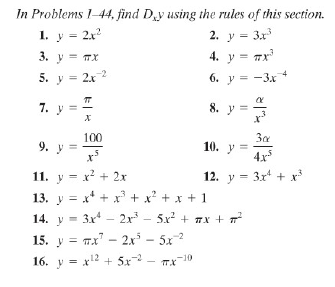 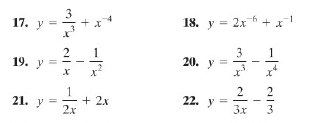 Aturan Hasil Kali dan Hasil Bagi
ATURAN HASIL KALI
Jika f dan g adalah fungsi-fungsi yang terdeferensiasikan maka 
yakni
CONTOH
Carilah turunan dari:
ATURAN HASIL BAGI
Jika f dan g adalah fungsi-fungsi yang terdeferensiasikan dengan g(x)≠0 maka 
Yakni
CONTOH
Carilah turunan dari:


Tunjukan bahwa aturan pangkat berlaku untuk pangkat bulat negatif
Latihan
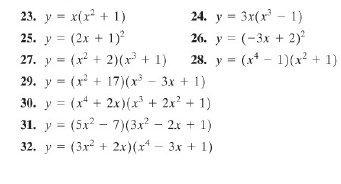 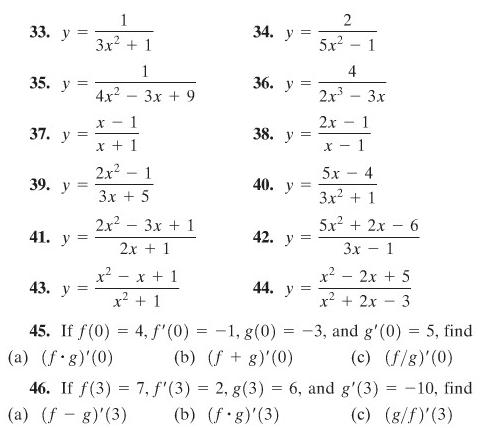 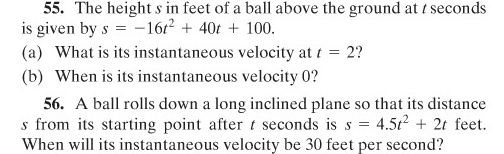 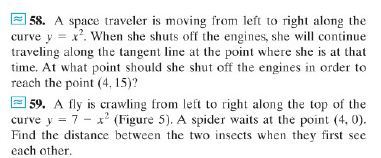 Turunan Fungsi Trigonometri
TEOREMA 5
Fungdi f(x) = sinx dan g(x)=cosx keduanya terdiferensiasi
Contoh:
Cari turunan dari 3 sinx -2cosx
Cari persamaan garis singgung pada grafik y=3 sin x di titik (П,0)
Pada saat t detik, pusat sebuah pelampung gabus berada pada y= 2 sin t meter diatas (atau dibawah) permukaan air. Berapa kecepatan gabus pada t=0, phi/2, phi?
TEOREMA 6
Untuk semua titik x di dalam daerah asal fungsi,
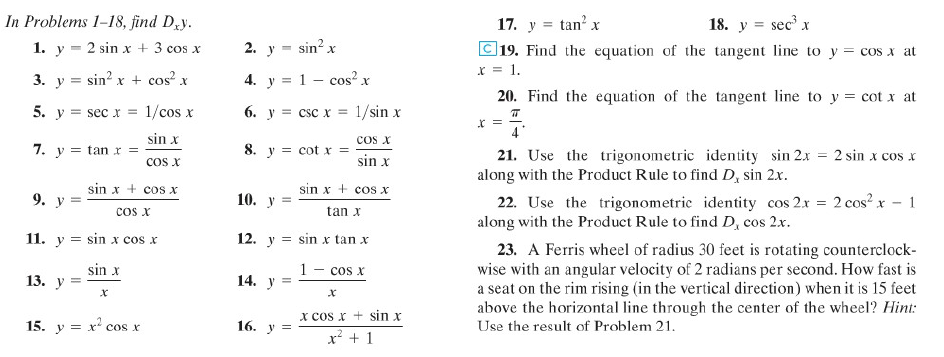 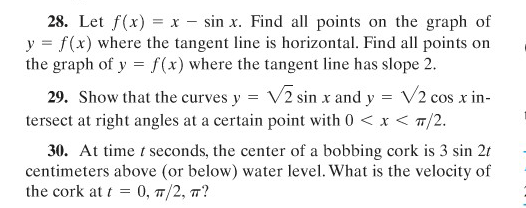 ATURAN RANTAI
Bagaimana mencari turunan dari

Atau
TEOREMA A. Aturan Rantai
Misalkan y=f(u) dan u=g(x). Jika g terdiferensiasikan di x dan f terdiferensiasikan di u=g(x), maka fungsi komposit 
f◦g, yang didefinisikan oleh (f◦g)(x)=f(g(x)), adalah terdiferensiasikan di x dan
                                               yakni
atau
Contoh:Cari Turunan dari fungsi berikut!
Misalkan grafik-grafik y=f(x) dan y=g(x) seperti diperlihatkan gambar berikut.
Gunakan grafik untuk mengaproksiamsi 
(f-g)’(2)
(f◦g)’(2)
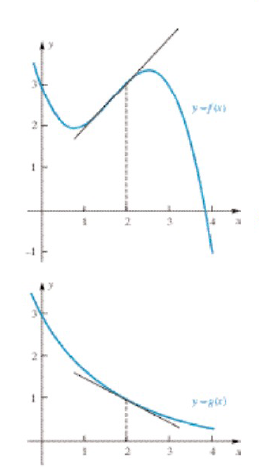 Latihan Soal
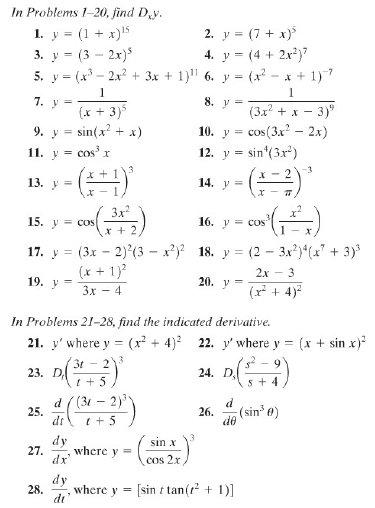 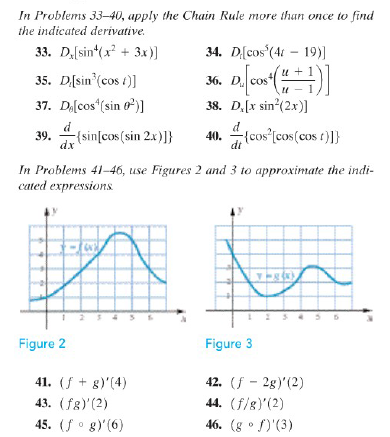 Permasalahan Turunan
Misal fungsi

Tentukan turunan pertama, kedua, ketiga dari fungsi di atas. 
Masalah 1:
Sebuah benda bergerak di sepanjang garis koordinat sehingga posisinya s memenuhi                                       , dimana s diukur dalam sentimeter dan t dalam detik dengan         .Tentukan kecepatan benda ketika t=1 dan ketika t=6. Kapan kecepatannya 0? Kapan kecepatannya postif.
Masalah 2:
Sebuah benda bergerak di sepanjang garis koordinat mendatar sedemikian rupa sehingga posisinya pada saat t dinyatakan oleh:

Di sini s diukur dalam desimeter dan t dalam detik.
(a)Kapan kecepatan 0?
(b)Kapan kecepatan positif?
(c) Kapan titik itu bergerak mundur (ke kiri)?
(d) Kapan percepatannya positif?
Masalah 3:
Sebuh benda dilempar ke atas (atau kebawah) dari suatu ketinggian s0 desimeter dengan kecepatan awal v0 desimeter/detik dan jika s adalah tingginya di atas tanah dalam desimeter setekah t detik , maka

Dari puncak sebiah gedung setinggi 160 kaki, sebuah bola dilempar keatas dengan kecepatan awal 64 kaki/s
(a) Kapan bola mencapai ketinggian maksimum?
(b) Berapa ketinggian maksimumnya?
(c) Kapan bola membentur tanah?
(d) Berapa laju bola ketika membentur tanah?
(e) Berapa percepatan ketika t=2?
Latihan
Sebuah benda dilemparkan langsung ke atas berada pada ketinggian                                                kaki setelah t detika. berapa kecepatan awalnya
b. Kapan benda mencapai ketinggian maksimum
c. Berapa tinggi maksimumnya
d. Kapan benda membentur tanah
e. Dengan laju berapa benda membentur tanah
2.    Tentukan         dari fungsi berikut dengan menggunakan aturan pencarian turunan maupun turunan fungsi implisit:
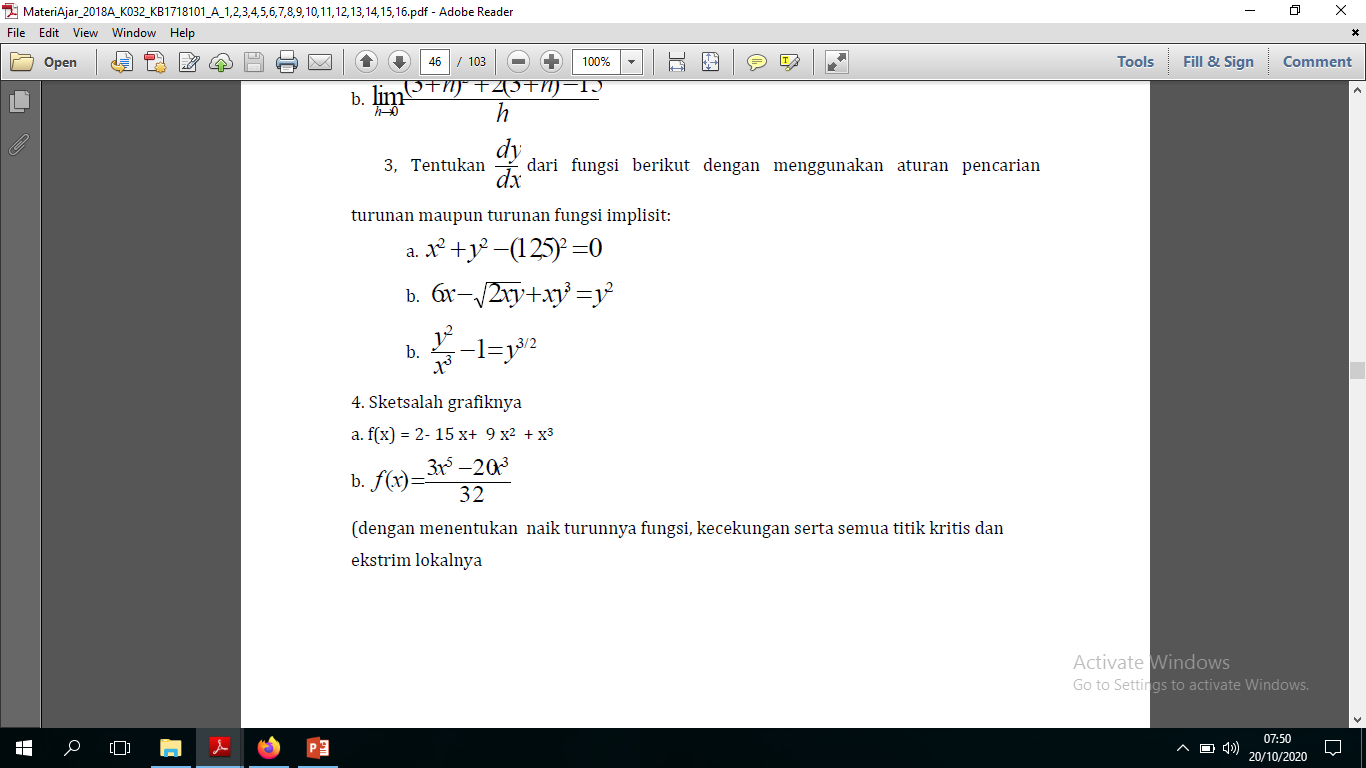 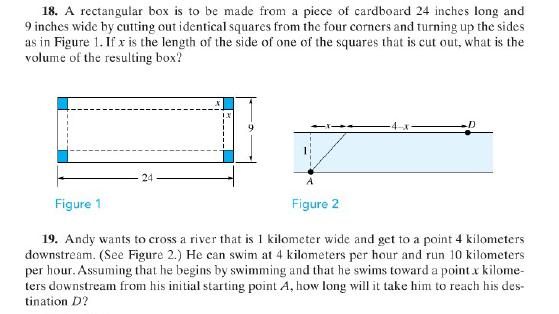 Aplikasi Turunan: Maksimum & Minimum
Misalkan S daerah asal f, mengandung titik c. Kita katakan bahwa
f(c) adalah nilai maksimum f pada S jika            untuk semua x di S.
f(c) adalah nilai minimum f pada S jika               untuk semua x di S.
f(c) adalah nilai ekstrim f pada S jika ia adalah nilai maksimum atau minimum
Fungsi yang ingin kita maksimumkan atau minimumkan adalah fungsi objektif
Teorema Keberadaan Maks-Min
Jika f kontinu pada interval tertutup [a,b] maka f mencapai nilai maksimum dan nilai minimun di sana
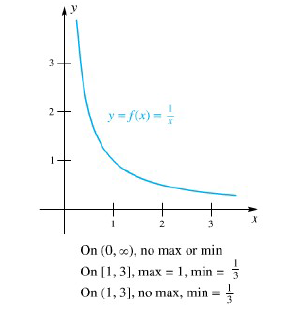 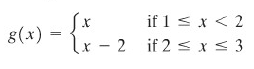 Nilai Ekstrim:
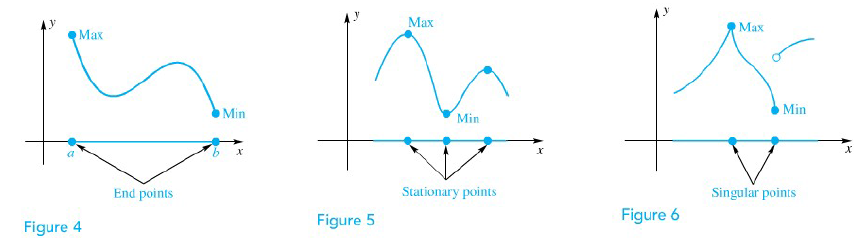 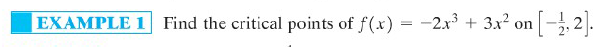 Teorema Titik Kritis
Misalkan f didefinisikan pada interval I yang memuat titik c. Jika f(c) adalah nilai ekstrim, maka c haruslah berupa titik kritis; dengan kata lain, c adalah salah satu dari
Titik ujung dari I
Titik stationer dari f; yakni titik dimana f’(c)=0
Titik singular dari f ; yakni titik dimana f’(c) tidak ada

Nilai maksimum dan minimum fungsi kontinu f pada interval tertutup I:
Langkah 1: cari titik-titik kritis f pada I
Langkah 2: Hitung f pada setiap titik kritis. Yang terbesar diantara nilai-nilai ini adalah nilai maksimum. Yang terkecil adalah nilai minimum
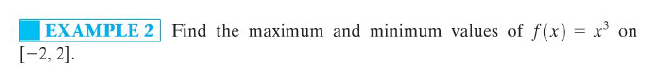 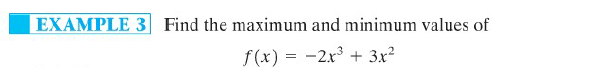 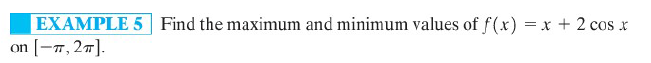 Latihan Soal
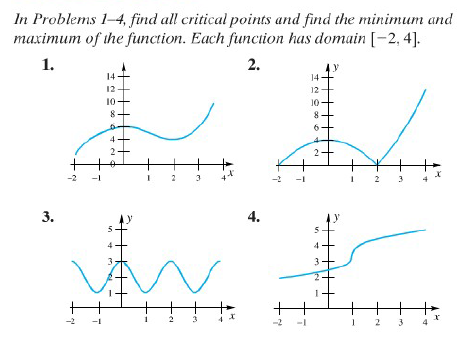 Latihan Soal
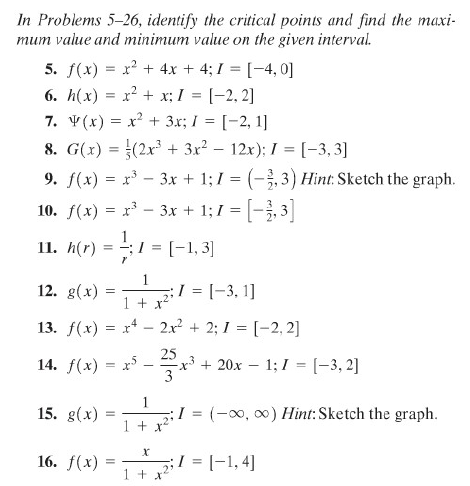 Kemonotonan dan Kecekungan
Jika f terdefinisi pada interval I (terbuka, tertutup, atau tak satupun). Kita katakan bahwa:
(i) f naik pada I jika untuk setiap pasangan x1 dan x2 di I

(ii f turun pada I jika untuk setiap pasangan x1 dan x2 di I 

(iii) f monoton murni pada I jika f naik pada I atau turun pada I
Teorema Kemonotonan
Misalkan f kontinu pada interval I dan terdiferensiasi pada setiap titik dalam dari I.
Jika f’(x)>0 untuk semua titik didalam I, maka f naik pada I
Jika f’(x)<0 untuk semua titik didalam I, maka f turun pada I
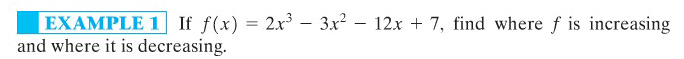 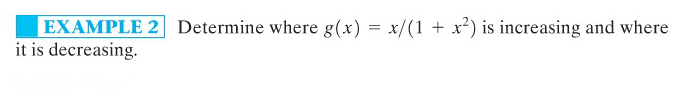 Turunan Kedua dan Kecekungan
Definisi
Misalkan f terdiferensiasi pada interval terbuka I, kita katakan bahwa f dan grafiknya cekung ke atas pada I jika f’ menaik pada I, dan kita katakan bahwa f cekung ke bawah pada I jika f’menurun pada I.
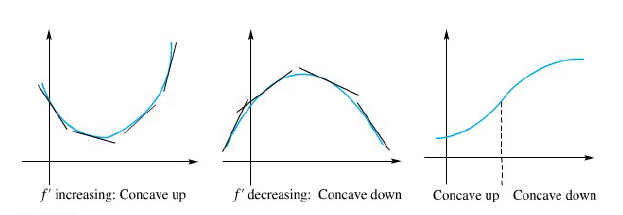 Teorema Kecekungan
Misalkan f terdiferensiasi dua kali pada interval terbuka I.
Jika f’’(x)>0 untuk semua x dalam I, maka f cekung ke atas pada I
Jika f’’(x)<0 untuk semua x dalam I, maka f cekung ke bawah pada I
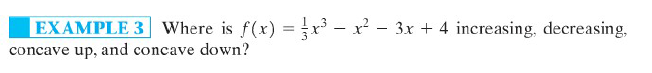 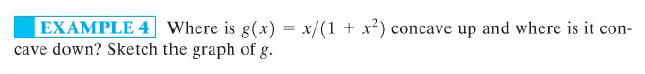 Contoh Penerapan
Misalkan air dituangkan kedalam wadah berbentuk kerucut, seperti diperlihatkan dalam gambar, dengan laju konstan sebesar ½ inc kubik tiap detik. Tentukan tinggi h sebagai fungsi waktu dan buat grafik h(t)  mulai dari t=0 sampai saat wadah penuh
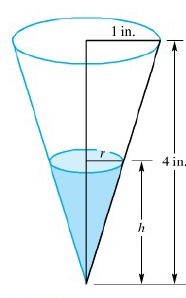 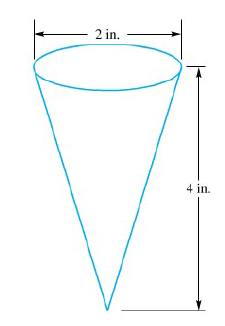 Contoh Penerapan
Sebuah kotak tertutup di buat dari selembar papan segiempat berukuran 5 kaki x 8 kaki. Ini dilakukan dengan memotong daerah yang digelapi dari Gambar 26. dan kemudian melipat pada garis titik-titik. Berapakah ukuran x, y, z yang memaksimumkan volume?
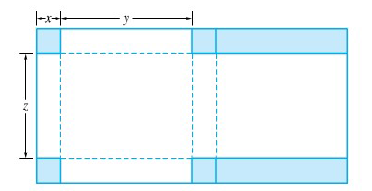 Titik Belok
Misalkan f kontinu di c. Kita sebut (c, f(c)) suatu titik belok dari grafik f jika f cekung ke atas pada satu sisi dan cekung kebawah pada sisi yang lainnya dari c.








Titik belok: mencari x ketika f’’(x)=0 atau f’’(x) tidak ada, kemudian periksa apakah titik belok
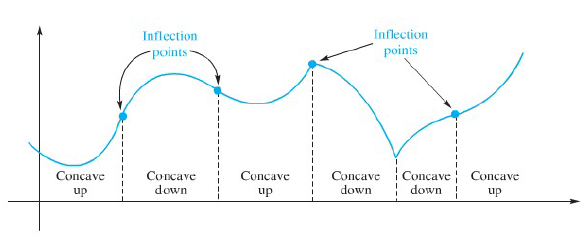 Latihan Soal
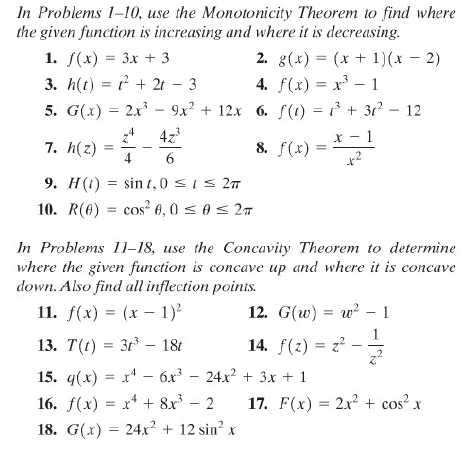 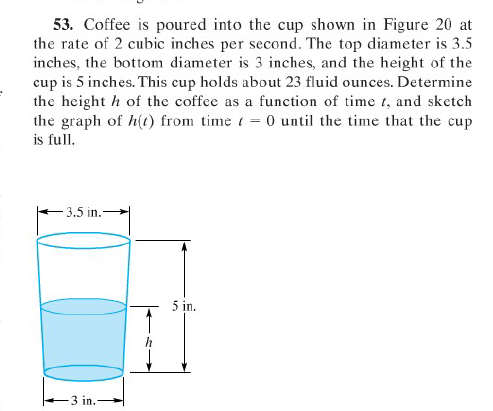 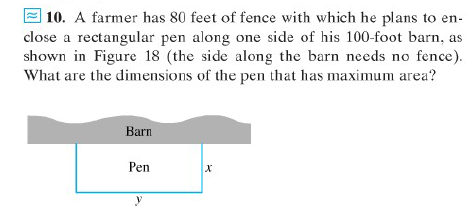 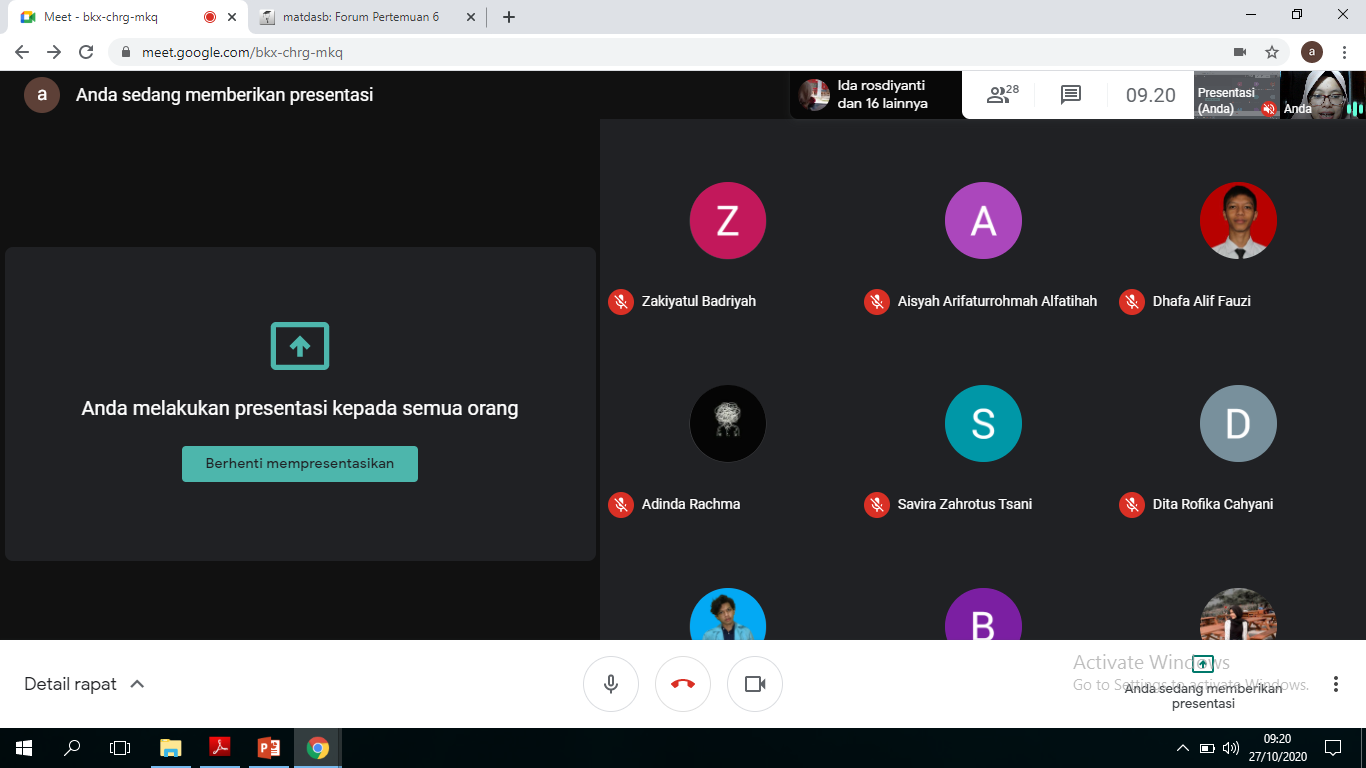